How to Write a Proper Paragraph
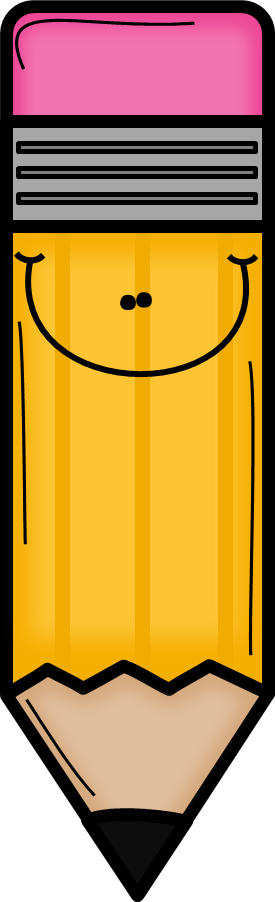 Step One
Understand what your writing about. What is my topic?
Courage
Step Two
Topic sentence
Decide on a topic sentence.
One sentence that states what your paragraph is about.
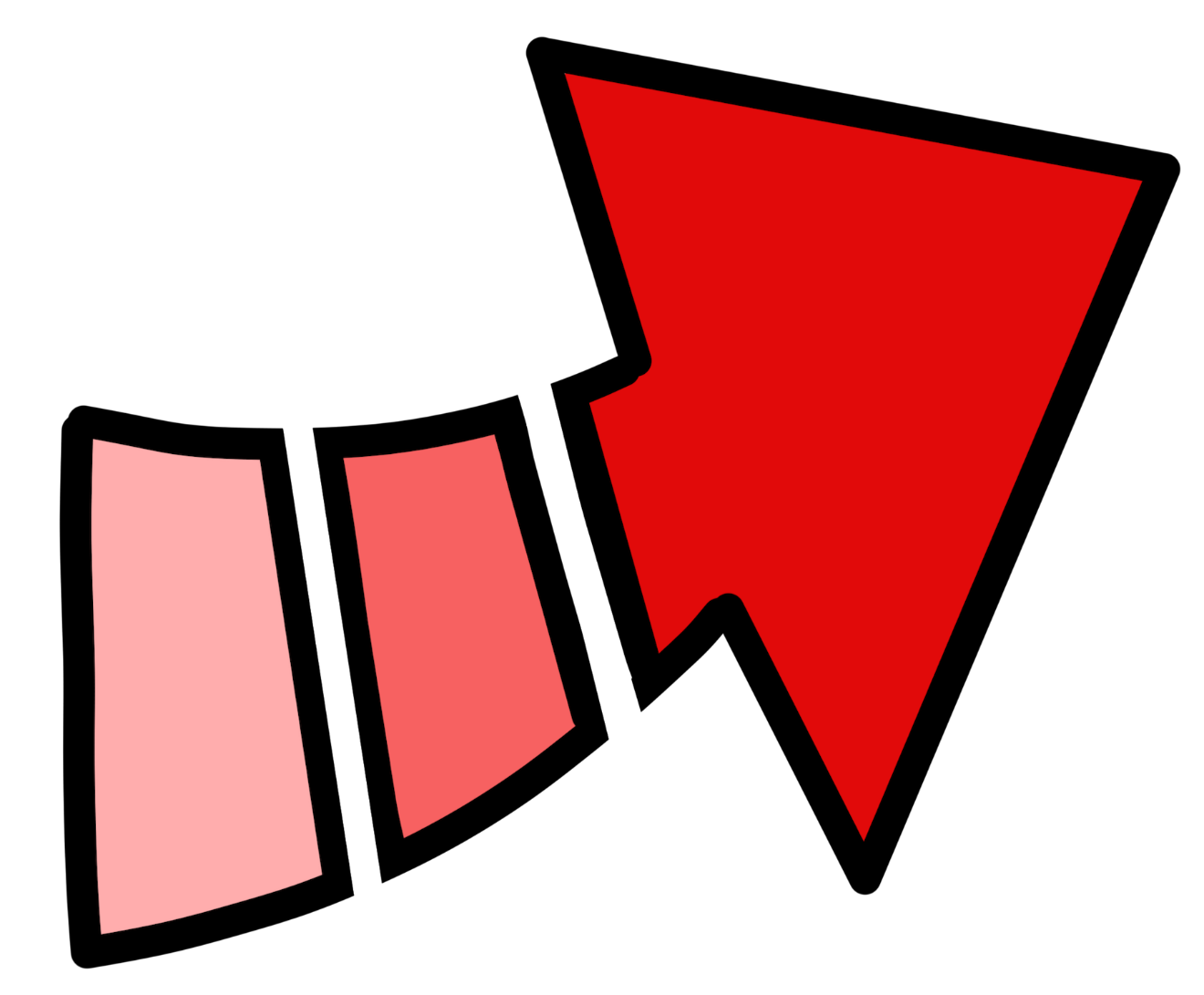 Courage is facing your fears.
Step THree
Supporting details
Choose 3 supporting details.
3 examples to help to prove your topic sentence.
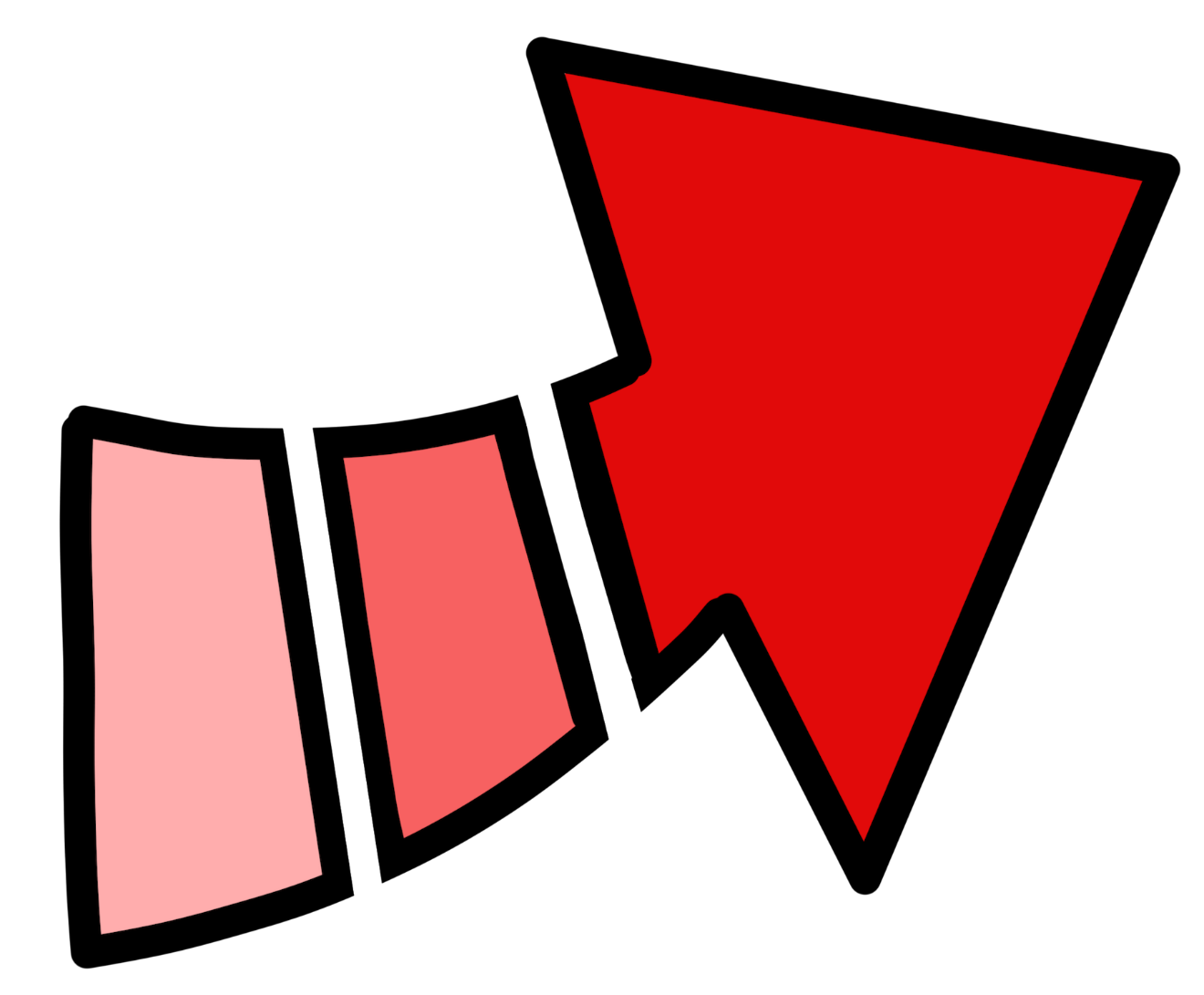 Humpty Dumpty
Chris Hadfield
Auggie
Step four
Conclusion 
sentence
Choose a conclusion sentence.
Restates your topic sentence but in a different way.
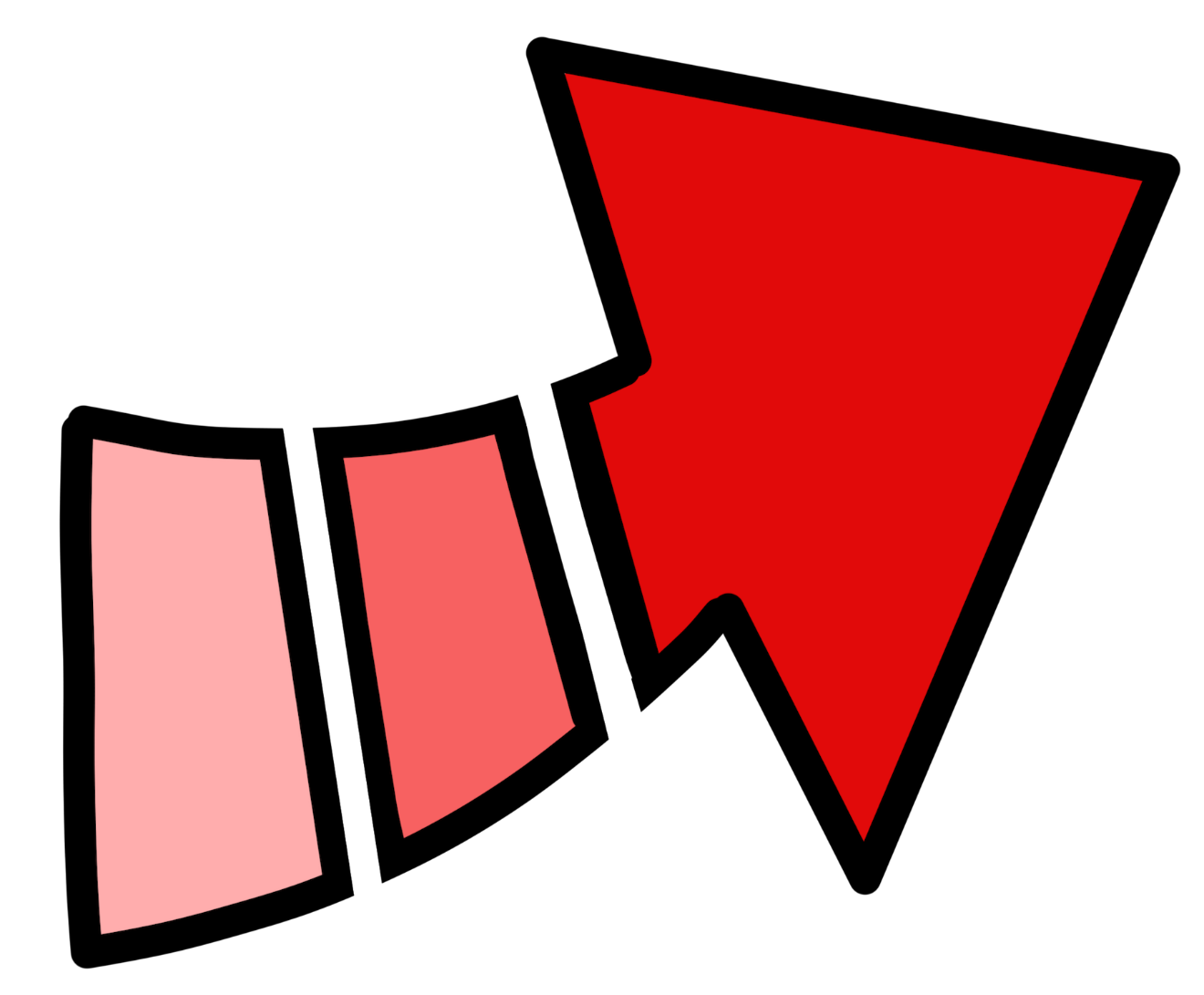 As you can see, all of these people show courage by facing their fears.
Step Five
Put it all together!
Let’s add detail to our writing.
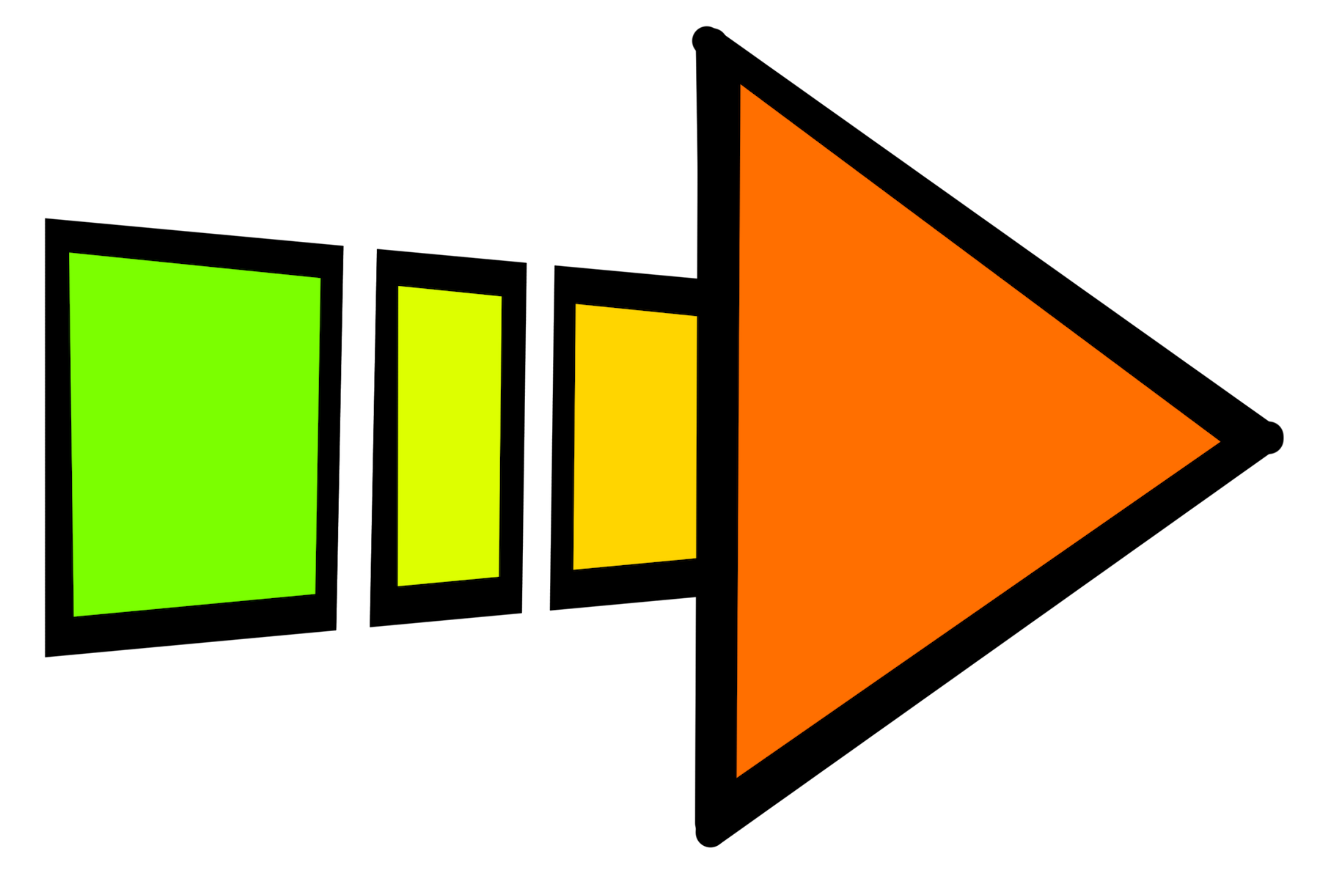 Step Five
Put it all together!
Courage is facing your fears. For example, Humpty Dumpty was terrified of heights after falling off a really high wall. He was so scared that he no longer would eat his favourite cereal, because it was on the top shelf. He wouldn’t even sleep in his bed, because he needed to climb a ladder to get into it! Towards the end of the story, Humpty showed great bravery by climbing a tall ladder to grab his paper airplane. He was no longer afraid and overcame his fear of heights! A non-fiction character who shows courage by facing their fear is Chris Hadfield. When Chris Hadfield was a child, he was scared of the dark. This was a problem, because he really wanted to become an astronaut.  After many sleepless nights, Chris learned how to be brave in the dark and ended up becoming a great astronaut! Lastly, Auggie from “Wonder” showed courage by overcoming his fear of being judged for being different. He was so scared to go to school and even though it was difficult, he ended up making friends and learned to love it! As you can see, all of these people show courage by facing their fears.